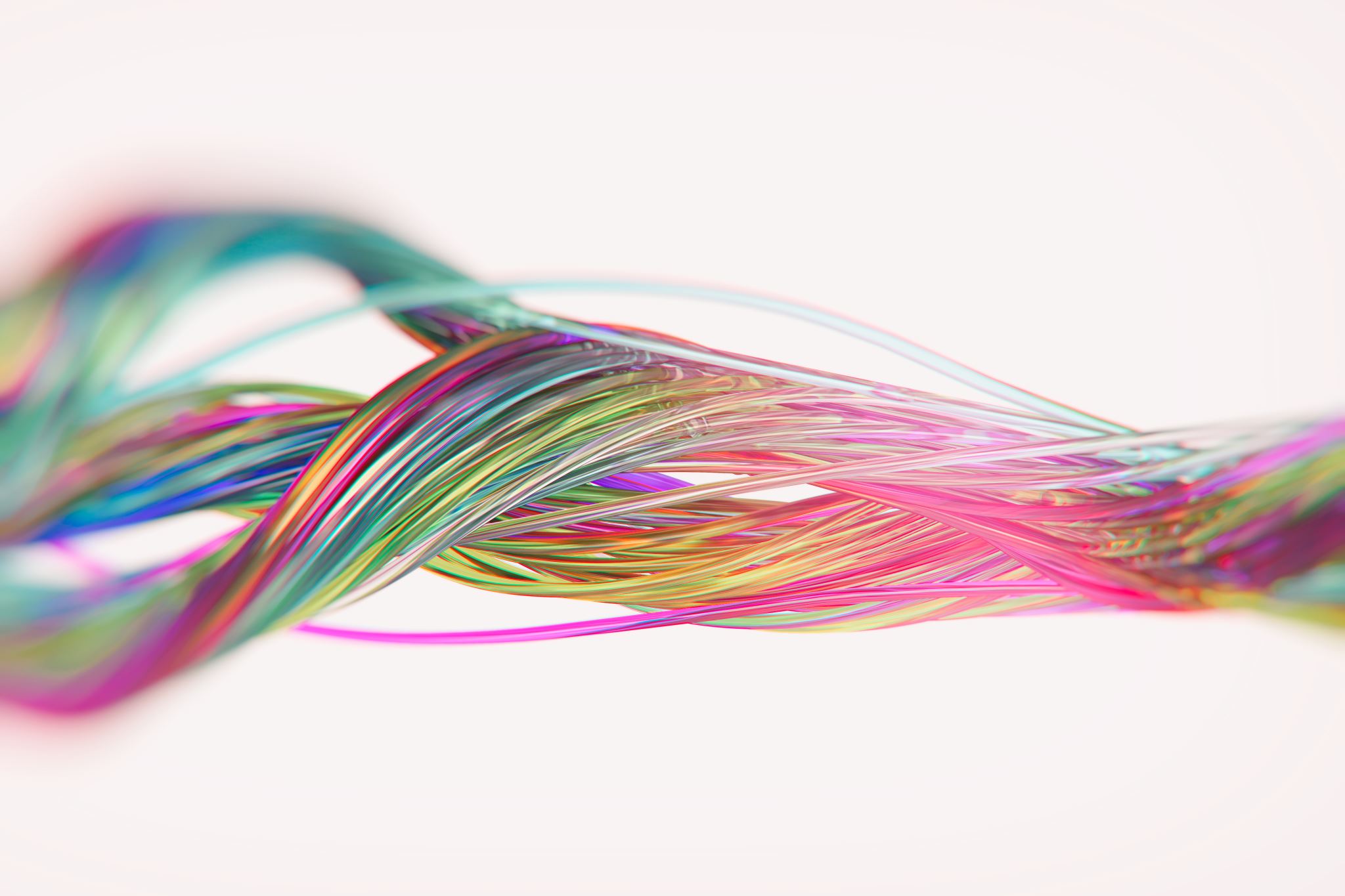 READING FIRST CORINTHIANS
Embry Hills COC, Segment 2-3 2020-21
[Speaker Notes: What is this class about? 
Not about how to determine right and wrong (Bible Authority)
Not about reading more
Not about unlocking the hidden secrets of the Bible
Not a new method or gimmick. 
This is a class about Reading Well – we intend to shape you toward being better readers, that is more informed and active readers of the Bible who are able to hear the Word of God as it is given in God’s own terms, through the words of the various authors of the Bible. We aren’t so much introducing anything new here, as much as we are making an analytical reflection on a practice that we already do naturally all the time. By slowing down to consider how we read, we will make ourselves more attentive readers of God’s Word.]
CLASS SCHEDULE
[Speaker Notes: Lesson 1 is about why this class is important
Lessons 2&3 are about the ‘theory’ of how a person would go about reading the Bible
Lesson 4 is an introduction the bible as a published document – what the Bible consists of
Lessons 5/6, 8 and 12 are the ‘meat’ of the class. These are three lessons on three ‘levels’ of reading by observing the text of the Bible. Level 1 is about reading the text at the broadest level, by understanding the genre and the intentions of the author. Level 2 is about looking into how the author executes their purpose for a writing by looking at how they intentionally organize the writing and what recurring themes an author uses. Level 3 looks deeper into a text to understand the way individual words and ideas are used to convey the author’s ideas. 
Lesson 14 takes a look at some external resources that can be used to aid our understanding of Scripture
Lesson 16 transitions from observing the text to interpreting it – moving from the question of ‘What does the text say?’ to ‘What does the text mean?’
Lesson 20 looks at some other approaches to Scripture that are more focused on the needs of the reader – Topical Studies and Devotional Readings

Throughout this class we will be reading through 1 Corinthians as a means of a) employing some of the lessons learned in our]
I Corinthians 1
Lessons 9
[Speaker Notes: This is a good point to reiterate that what is taught here is not a new method or a gimmick – it is an analytical description of what we do when we read.]
I Corinthians 1:1-3
1Paul, called as an apostle of Jesus Christ by the will of God, and Sosthenes our brother, 2To the church of God which is at Corinth, to those who have been sanctified in Christ Jesus, saints by calling, with all who in every place call on the name of our Lord Jesus Christ, their Lord and ours: 3Grace to you and peace from God our Father and the Lord Jesus Christ.
[Speaker Notes: v. 4, v. 8, v. 17, v. 20, v. 22, v. 23
b & c) 1-3: Greeting / 4-7: Thanksgiving / 8-16: Request/Appeal for Onesimus / 17-22: Offer to Philemon / 23-25: Conclusion
Duty, slavery & brotherhood
Appeals of deference, ‘usefulness,’ Christlikeness]
I Corinthians 1:4-9
4I thank my God always concerning you for the grace of God which was given you in Christ Jesus, 5that in everything you were enriched in Him, in all speech and all knowledge, 6even as the testimony concerning Christ was confirmed in you, 7so that you are not lacking in any gift, awaiting eagerly the revelation of our Lord Jesus Christ, 8who will also confirm you to the end, blameless in the day of our Lord Jesus Christ. 9God is faithful, through whom you were called into fellowship with His Son, Jesus Christ our Lord.
We give thanks to God always for all of you, making mention of you in our prayers; constantly bearing in mind your work of faith and labor of love and steadfastness of hope in our Lord Jesus Christ …
(1 Thessalonians 1:2-3)
[Speaker Notes: v. 4, v. 8, v. 17, v. 20, v. 22, v. 23
b & c) 1-3: Greeting / 4-7: Thanksgiving / 8-16: Request/Appeal for Onesimus / 17-22: Offer to Philemon / 23-25: Conclusion
Duty, slavery & brotherhood
Appeals of deference, ‘usefulness,’ Christlikeness]
I Corinthians 1:10-12
10Now I exhort you, brethren, by the name of our Lord Jesus Christ, that you all agree and that there be no divisions among you, but that you be made complete in the same mind and in the same judgment. 11For I have been informed concerning you, my brethren, by Chloe’s people, that there are quarrels among you. 12Now I mean this, that each one of you is saying, “I am of Paul,” and “I of Apollos,” and “I of Cephas,” and “I of Christ.”
[Speaker Notes: v. 4, v. 8, v. 17, v. 20, v. 22, v. 23
b & c) 1-3: Greeting / 4-7: Thanksgiving / 8-16: Request/Appeal for Onesimus / 17-22: Offer to Philemon / 23-25: Conclusion
Duty, slavery & brotherhood
Appeals of deference, ‘usefulness,’ Christlikeness]
I Corinthians 1:13-17
13Has Christ been divided? Paul was not crucified for you, was he? Or were you baptized in the name of Paul? 14I thank God that I baptized none of you except Crispus and Gaius, 15so that no one would say you were baptized in my name. 16Now I did baptize also the household of Stephanas; beyond that, I do not know whether I baptized any other. 17For Christ did not send me to baptize, but to preach the gospel, not in cleverness of speech, so that the cross of Christ would not be made void.
[Speaker Notes: v. 4, v. 8, v. 17, v. 20, v. 22, v. 23
b & c) 1-3: Greeting / 4-7: Thanksgiving / 8-16: Request/Appeal for Onesimus / 17-22: Offer to Philemon / 23-25: Conclusion
Duty, slavery & brotherhood
Appeals of deference, ‘usefulness,’ Christlikeness]
I Corinthians 1:18-25
18 For the word of the cross is foolishness to those who are perishing, but to us who are being saved it is the power of God. 19 For it is written, “I WILL DESTROY THE WISDOM OF THE WISE, AND THE CLEVERNESS OF THE CLEVER I WILL SET ASIDE.” 20 Where is the wise man? Where is the scribe? Where is the debater of this age? Has not God made foolish the wisdom of the world? 21 For since in the wisdom of God the world through its wisdom did not come to know God, God was well-pleased through the foolishness of the message preached to save those who believe. 22 For indeed Jews ask for signs and Greeks search for wisdom; 23 but we preach Christ crucified, to Jews a stumbling block and to Gentiles foolishness, 24 but to those who are the called, both Jews and Greeks, Christ the power of God and the wisdom of God. 25 Because the foolishness of God is wiser than men, and the weakness of God is stronger than men.
[Speaker Notes: v. 4, v. 8, v. 17, v. 20, v. 22, v. 23
b & c) 1-3: Greeting / 4-7: Thanksgiving / 8-16: Request/Appeal for Onesimus / 17-22: Offer to Philemon / 23-25: Conclusion
Duty, slavery & brotherhood
Appeals of deference, ‘usefulness,’ Christlikeness]
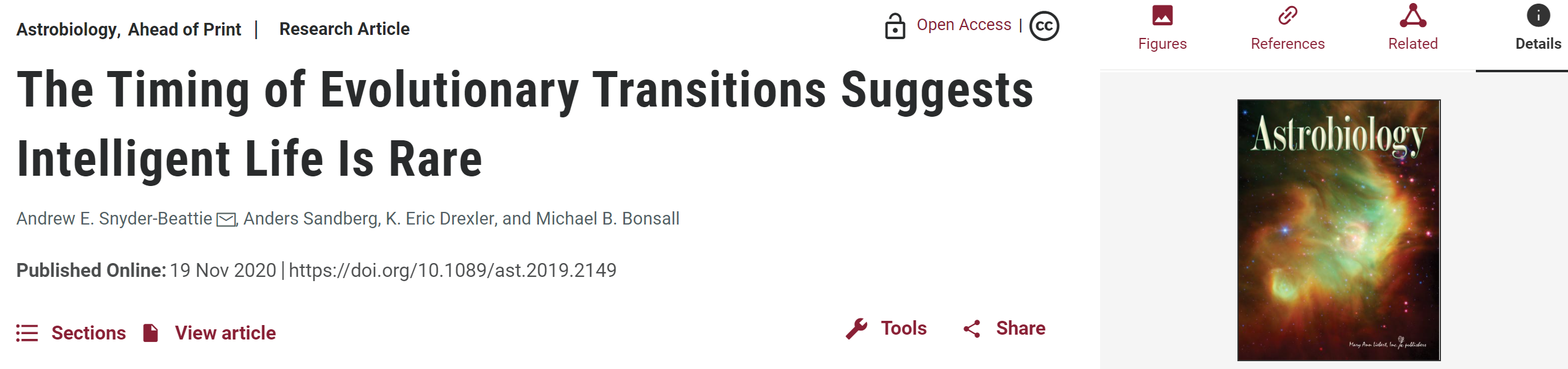 “…we demonstrate that expected evolutionary transition times likely exceed the lifetime of Earth, perhaps by many orders of magnitude”
“…intelligent life in the Universe is exceptionally rare…”
“Arriving at the opposite conclusion would require … an alternative model that can explain why evolutionary transitions took hundreds of millions of years without appealing to rare chance events.”
I Corinthians 1:26-31
26For consider your calling, brethren, that there were not many wise according to the flesh, not many mighty, not many noble; 27but God has chosen the foolish things of the world to shame the wise, and God has chosen the weak things of the world to shame the things which are strong, 28and the base things of the world and the despised God has chosen, the things that are not, so that He may nullify the things that are, 29so that no man may boast before God. 30But by His doing you are in Christ Jesus, who became to us wisdom from God, and righteousness and sanctification, and redemption, 31so that, just as it is written, “LET HIM WHO BOASTS, BOAST IN THE LORD.”
[Speaker Notes: v. 4, v. 8, v. 17, v. 20, v. 22, v. 23
b & c) 1-3: Greeting / 4-7: Thanksgiving / 8-16: Request/Appeal for Onesimus / 17-22: Offer to Philemon / 23-25: Conclusion
Duty, slavery & brotherhood
Appeals of deference, ‘usefulness,’ Christlikeness]